Diseases of bone manifested in jaws
Dr Vijayalaxmi
Thursday 4-5pm
IV/I year
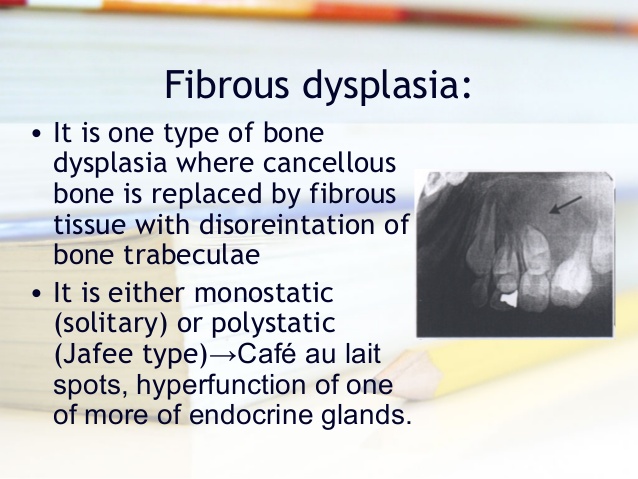 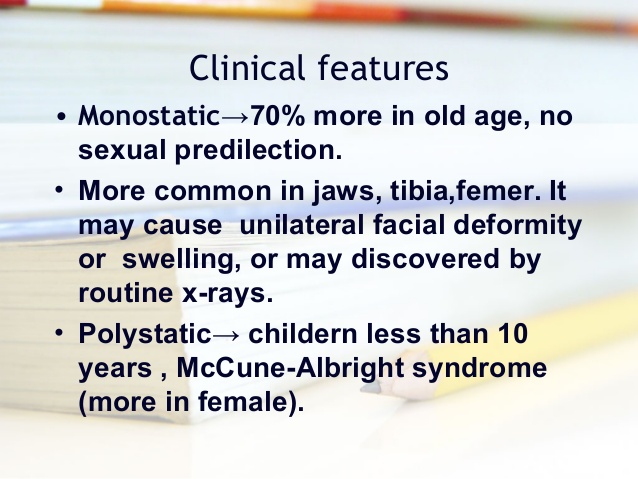 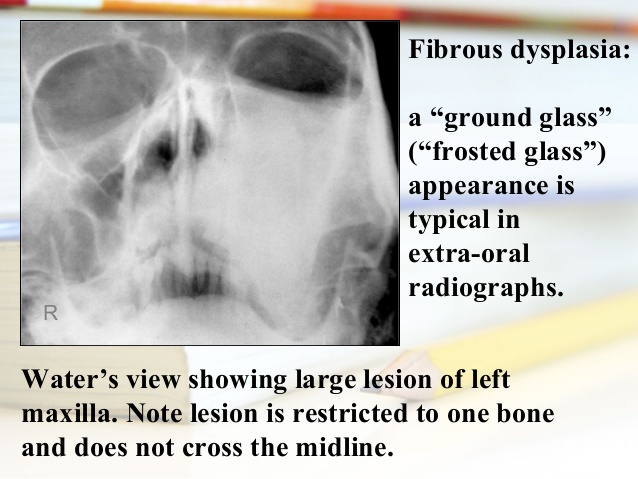 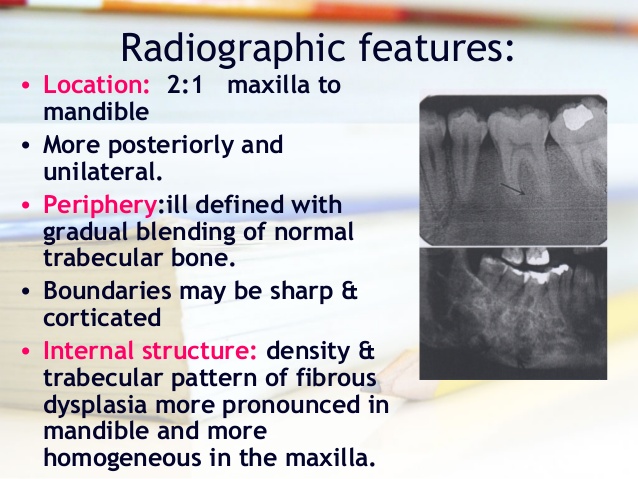 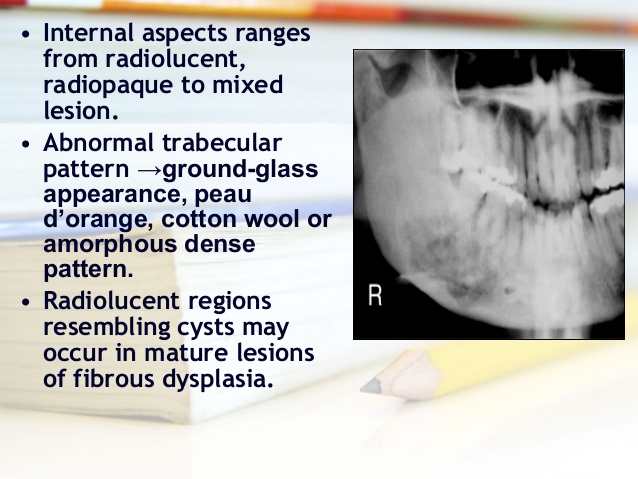 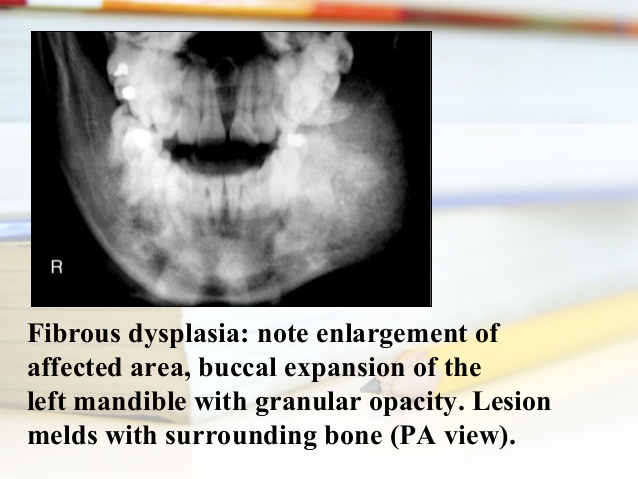 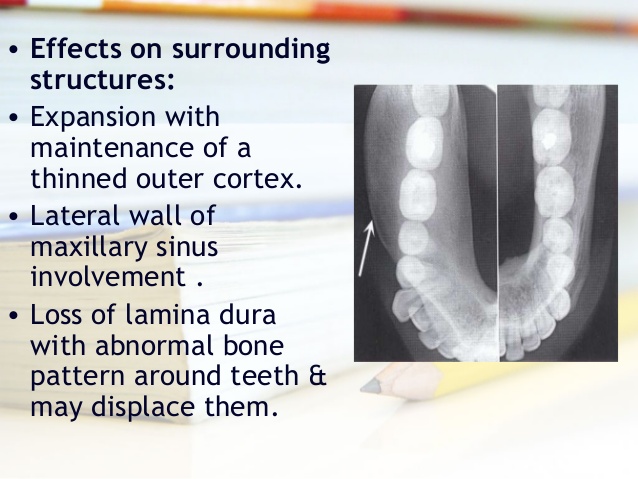 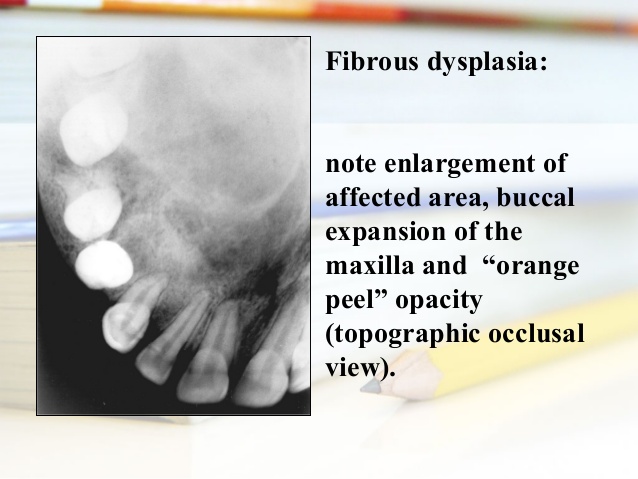 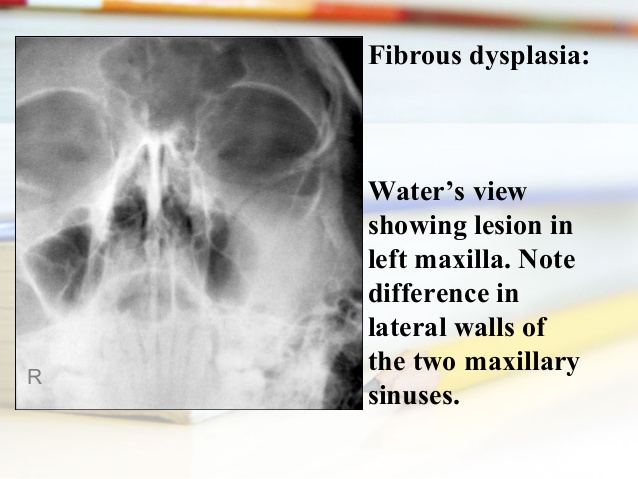 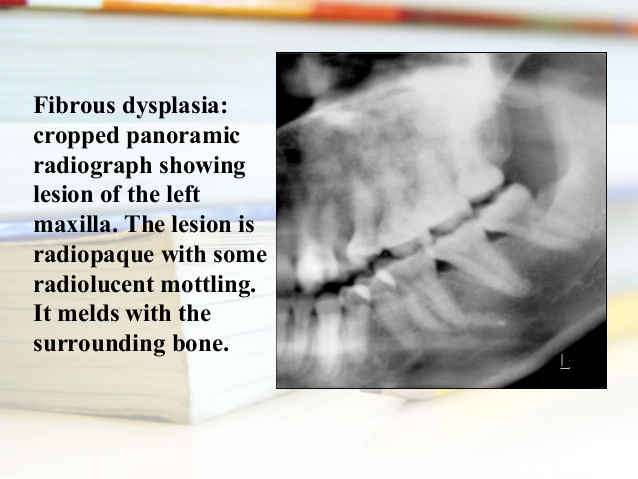 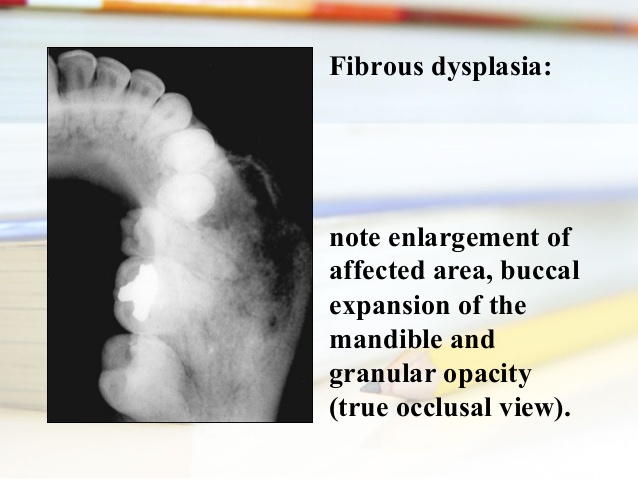 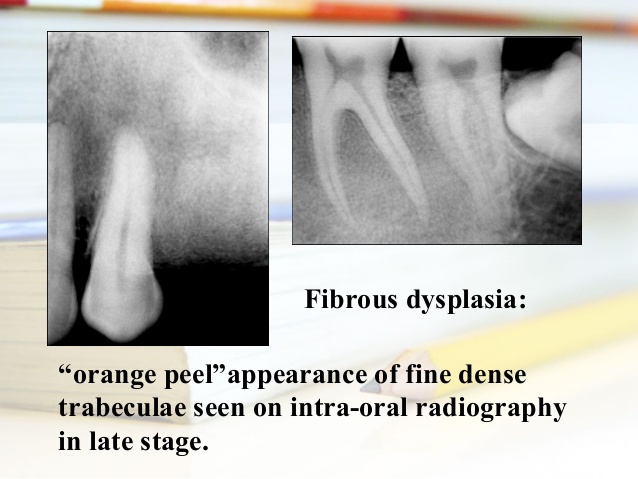 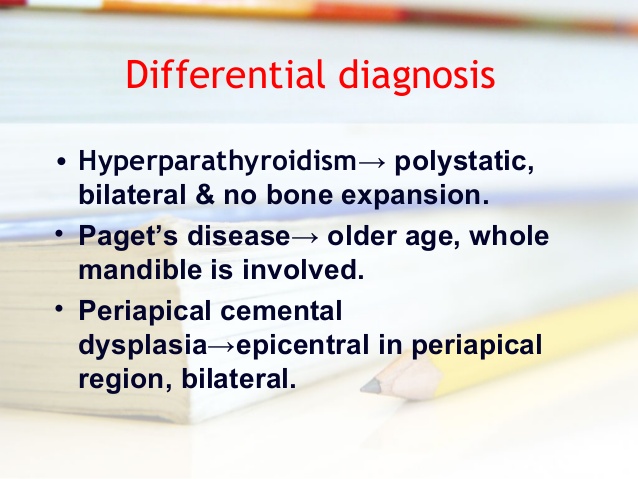 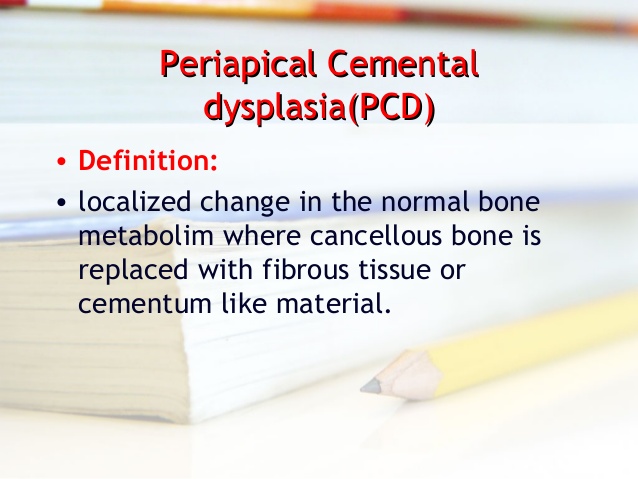 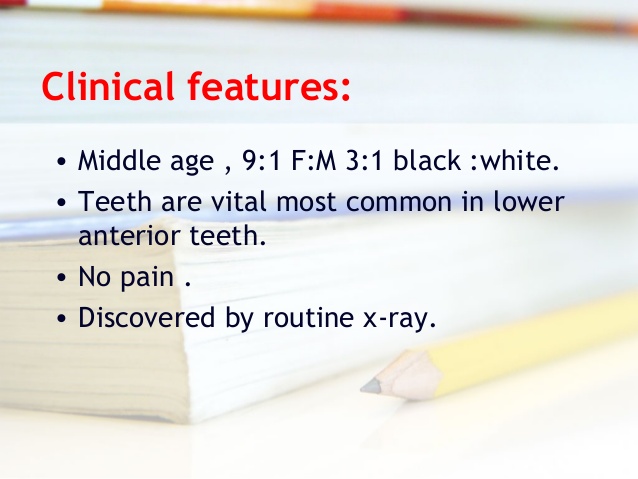 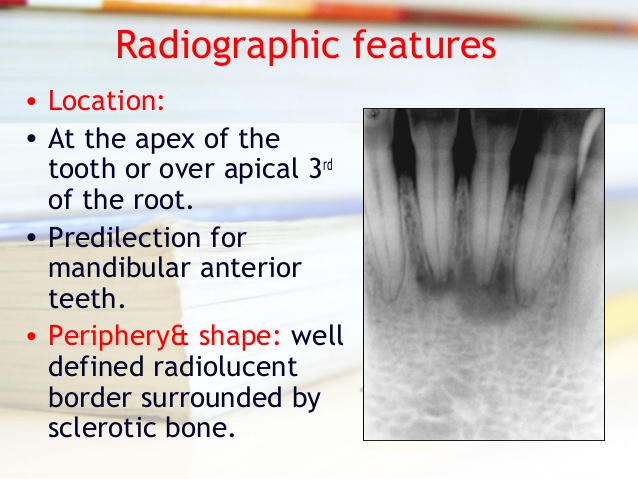 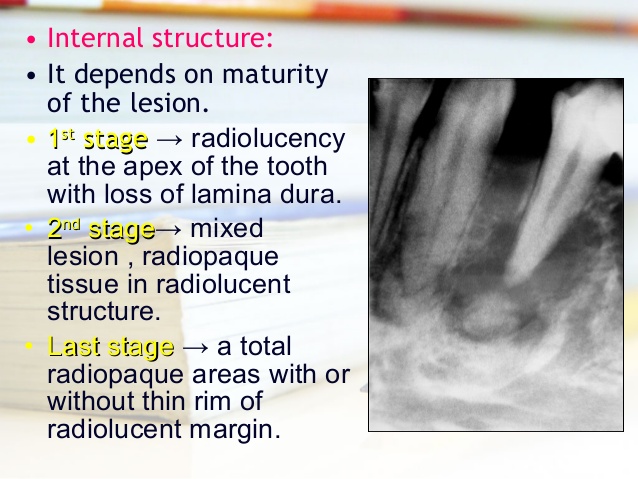 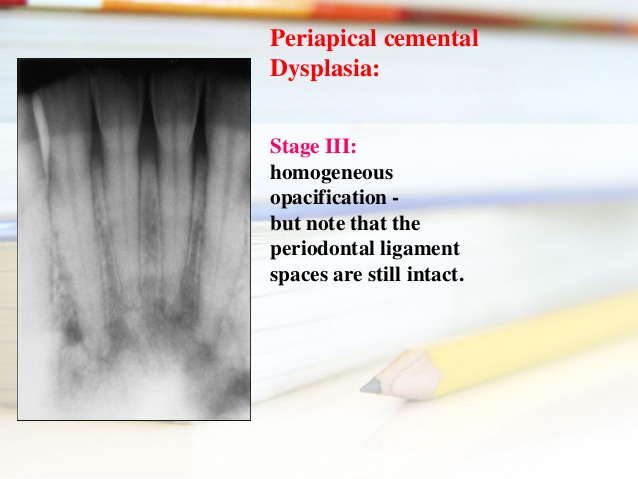 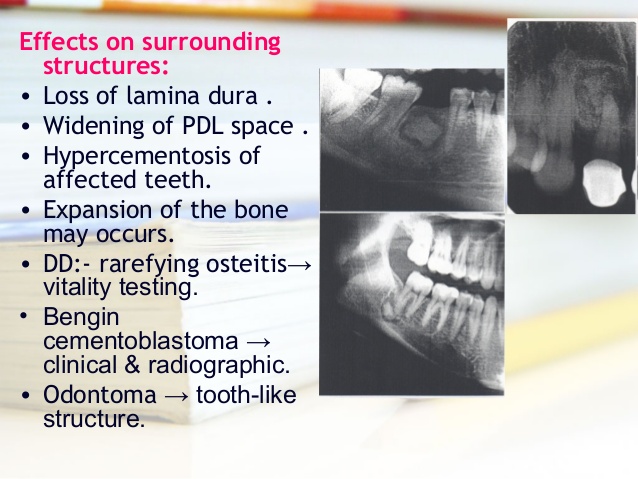 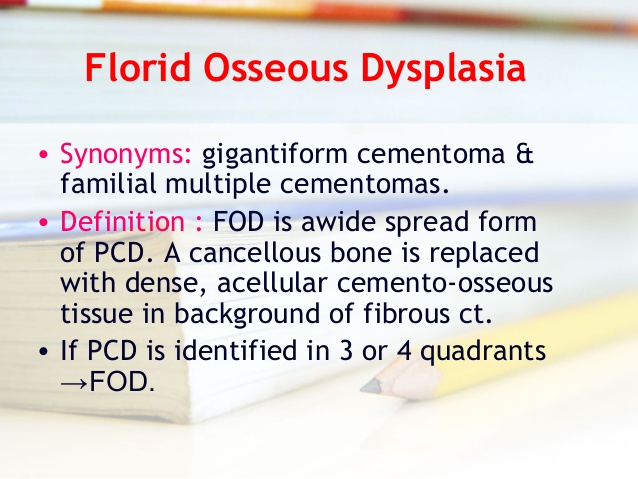 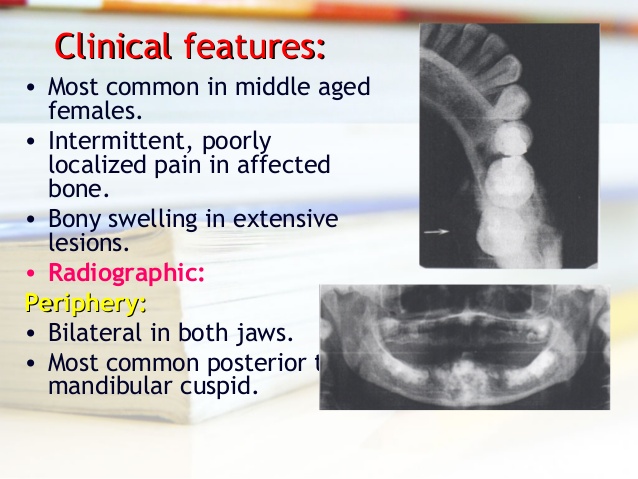 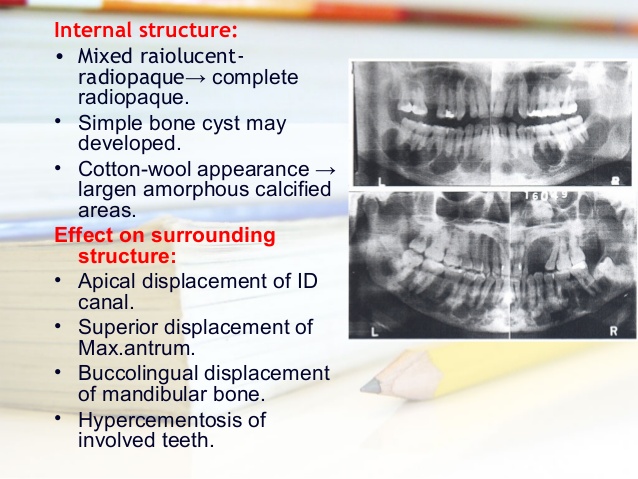 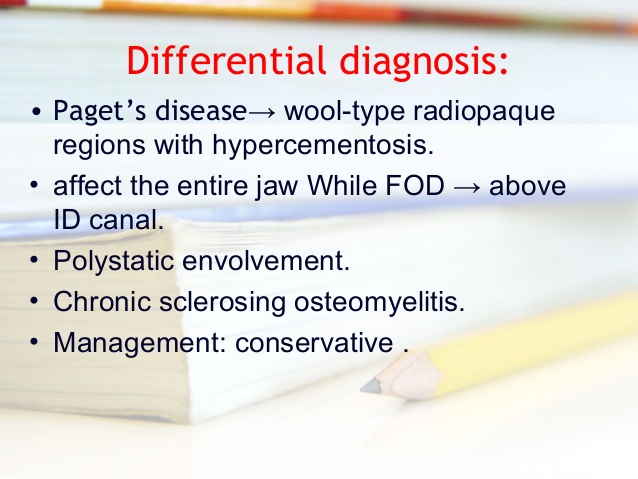 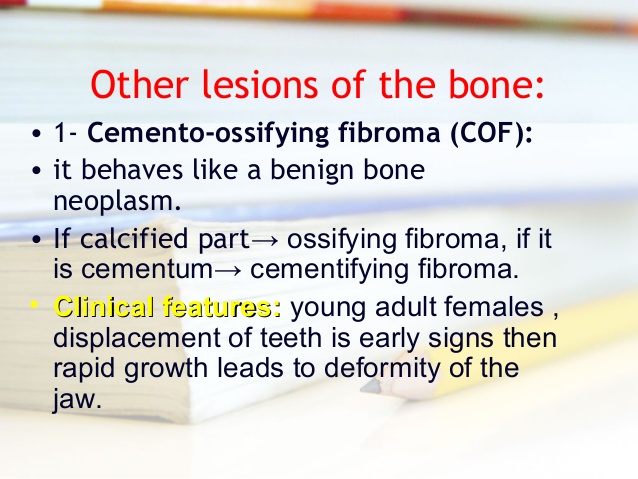 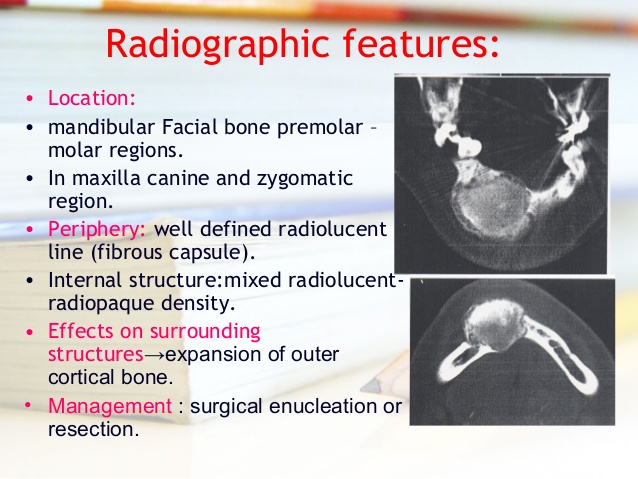 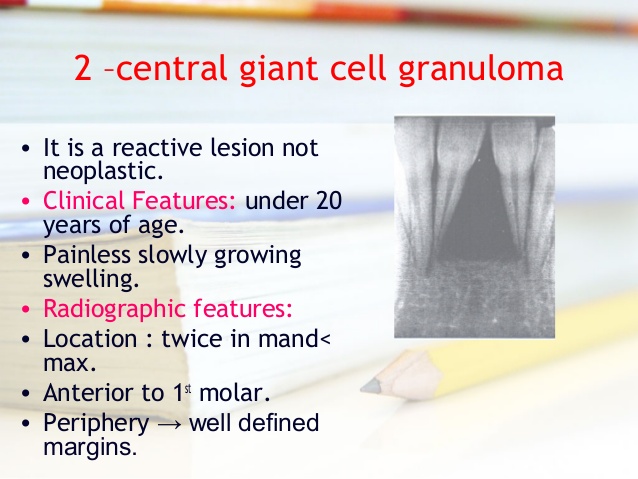 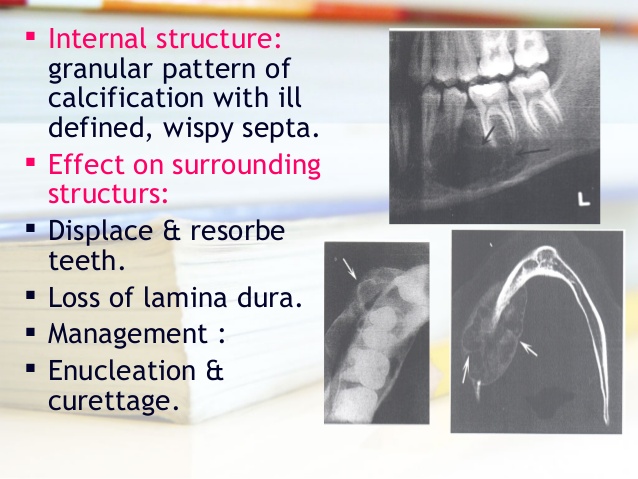 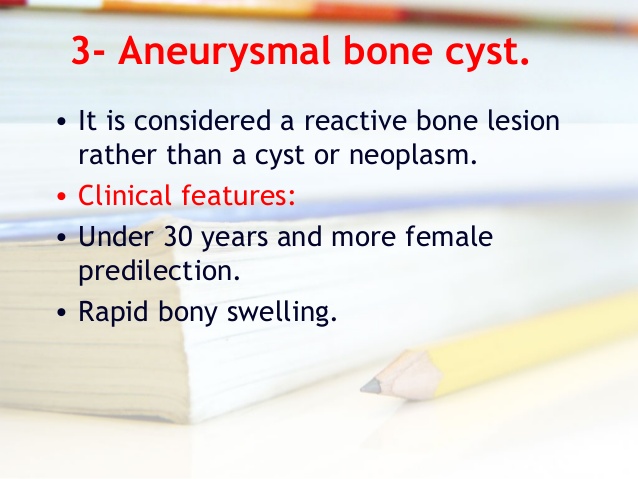 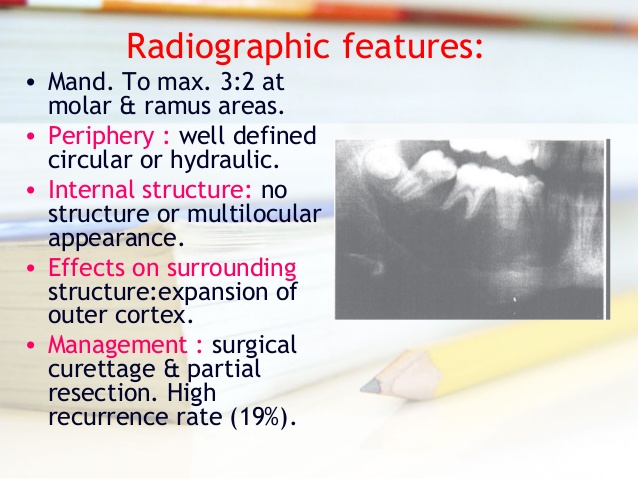 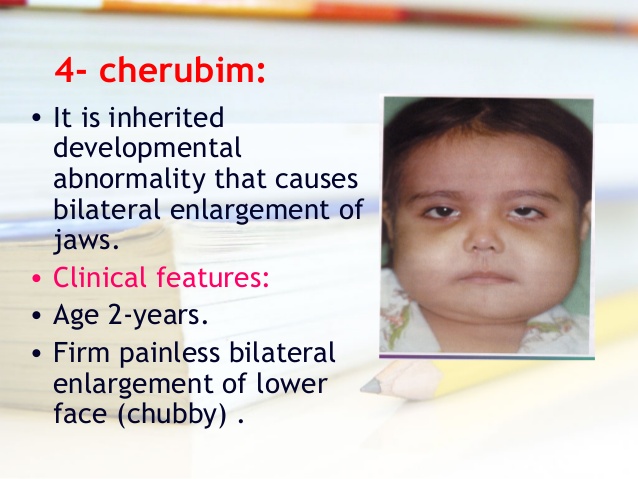 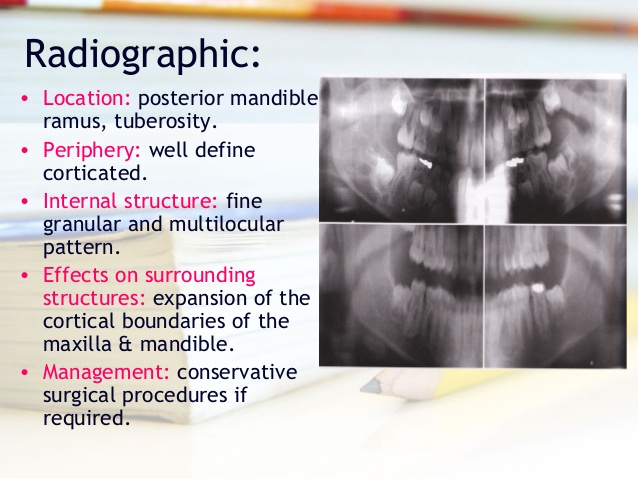 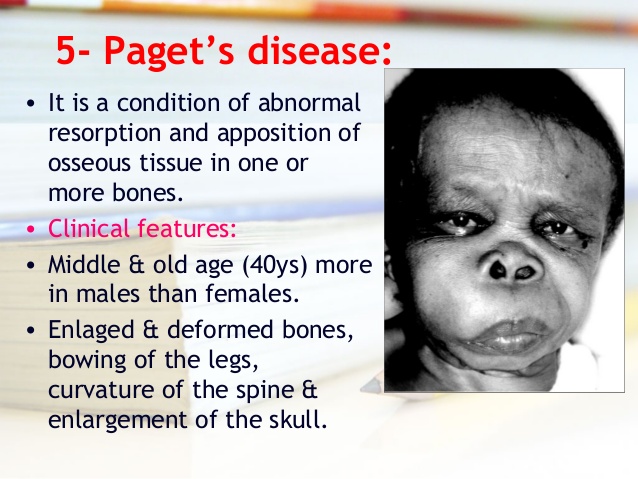 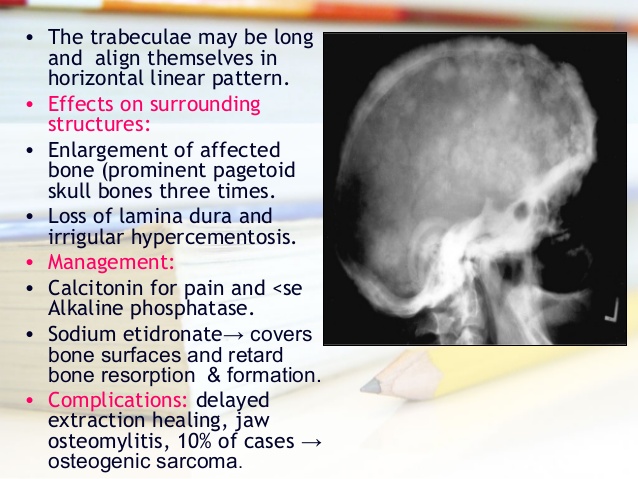 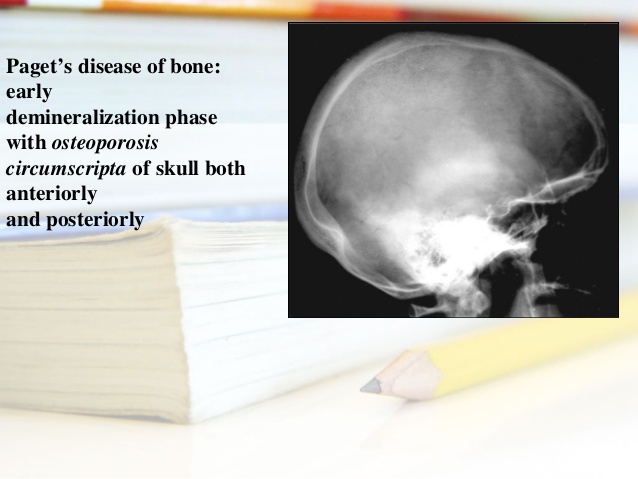 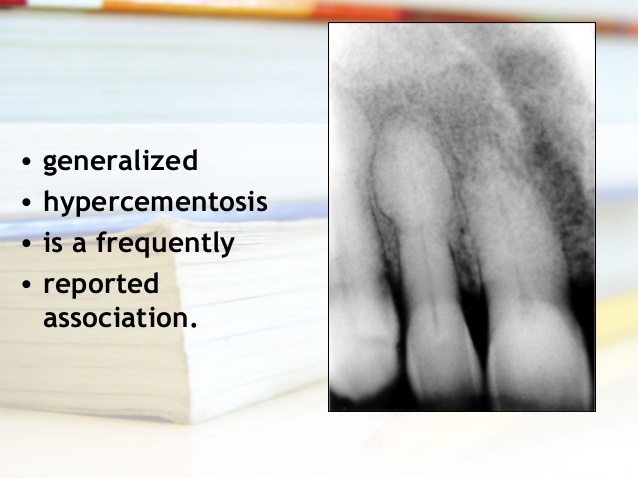 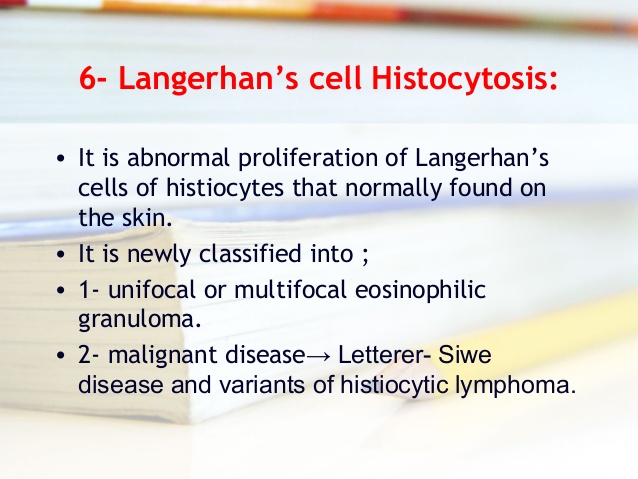 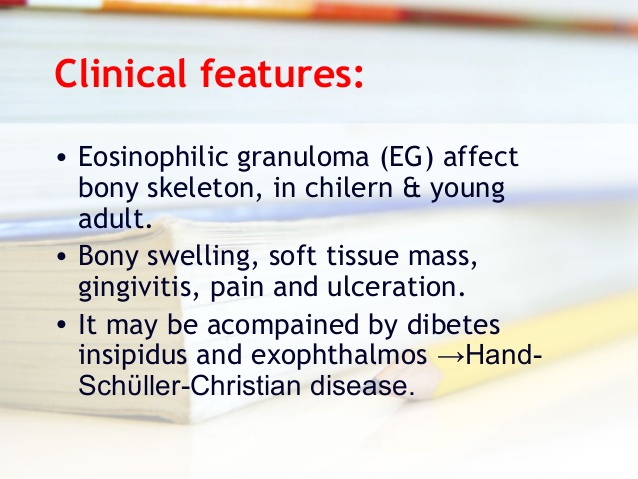 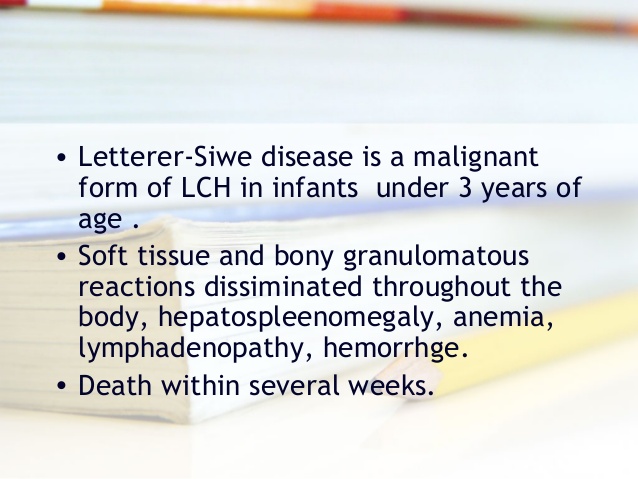 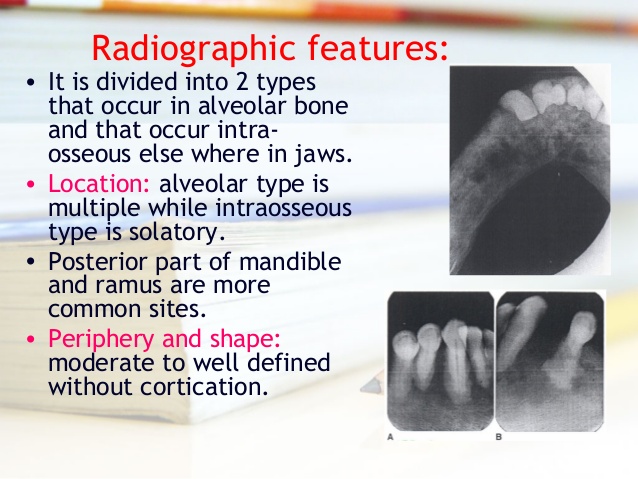 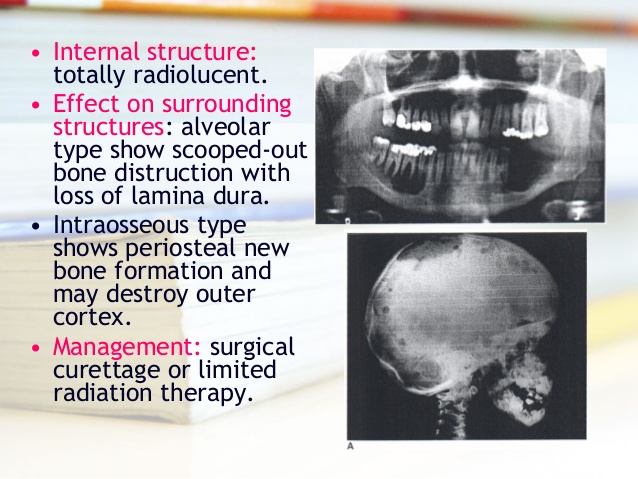 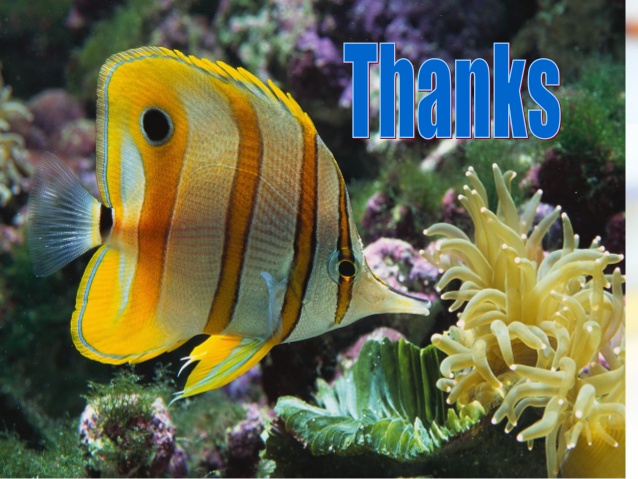